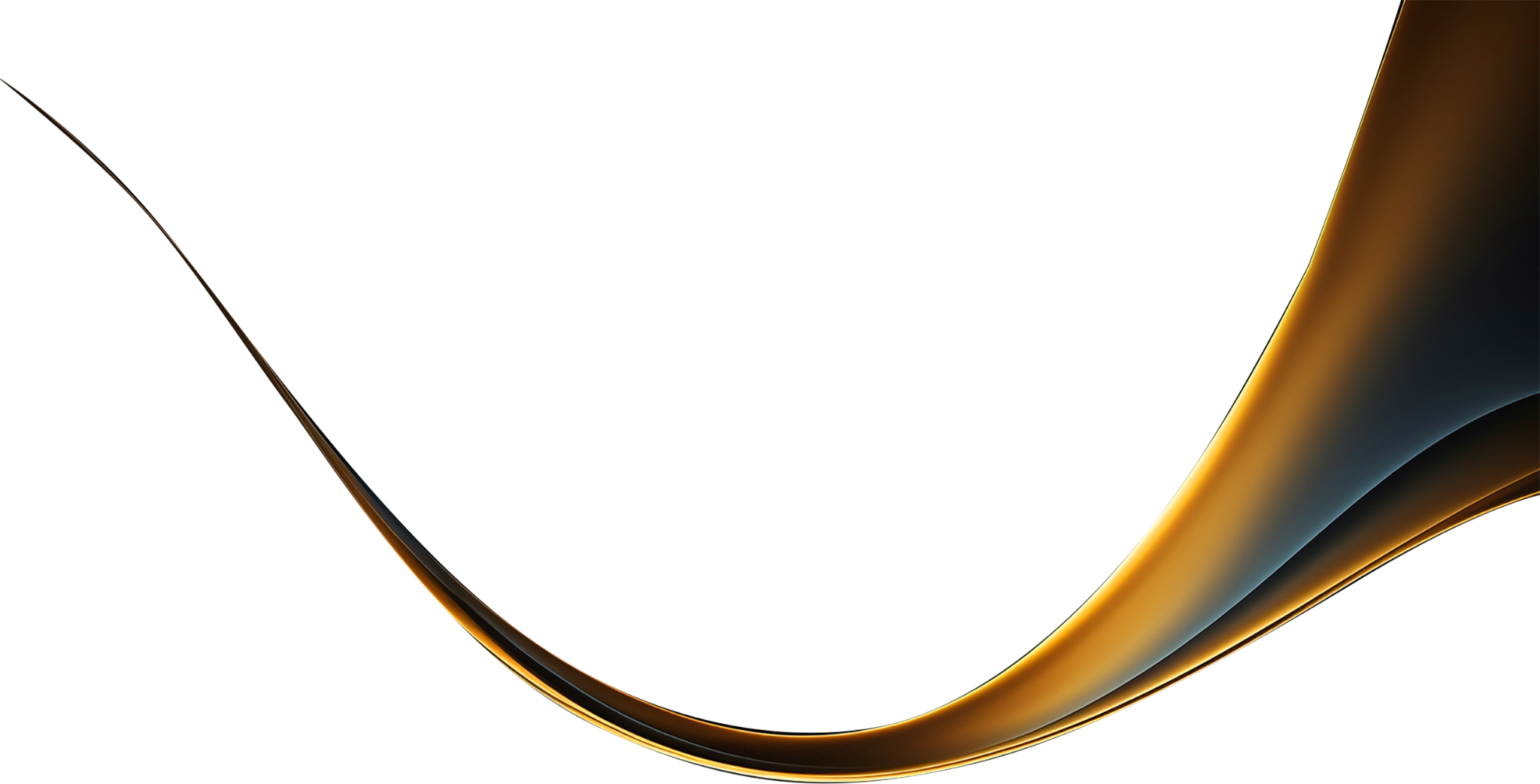 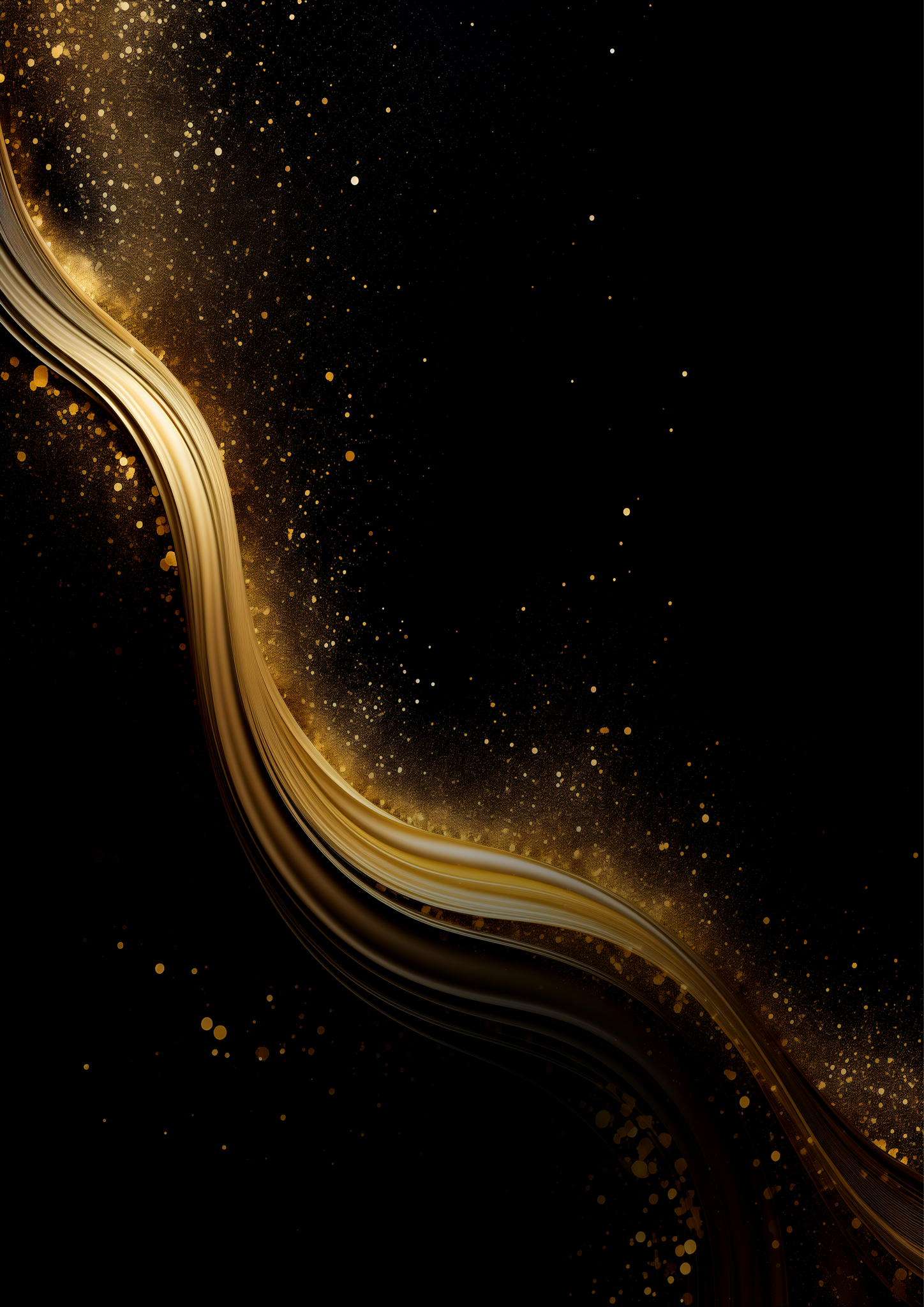 You Are Invited
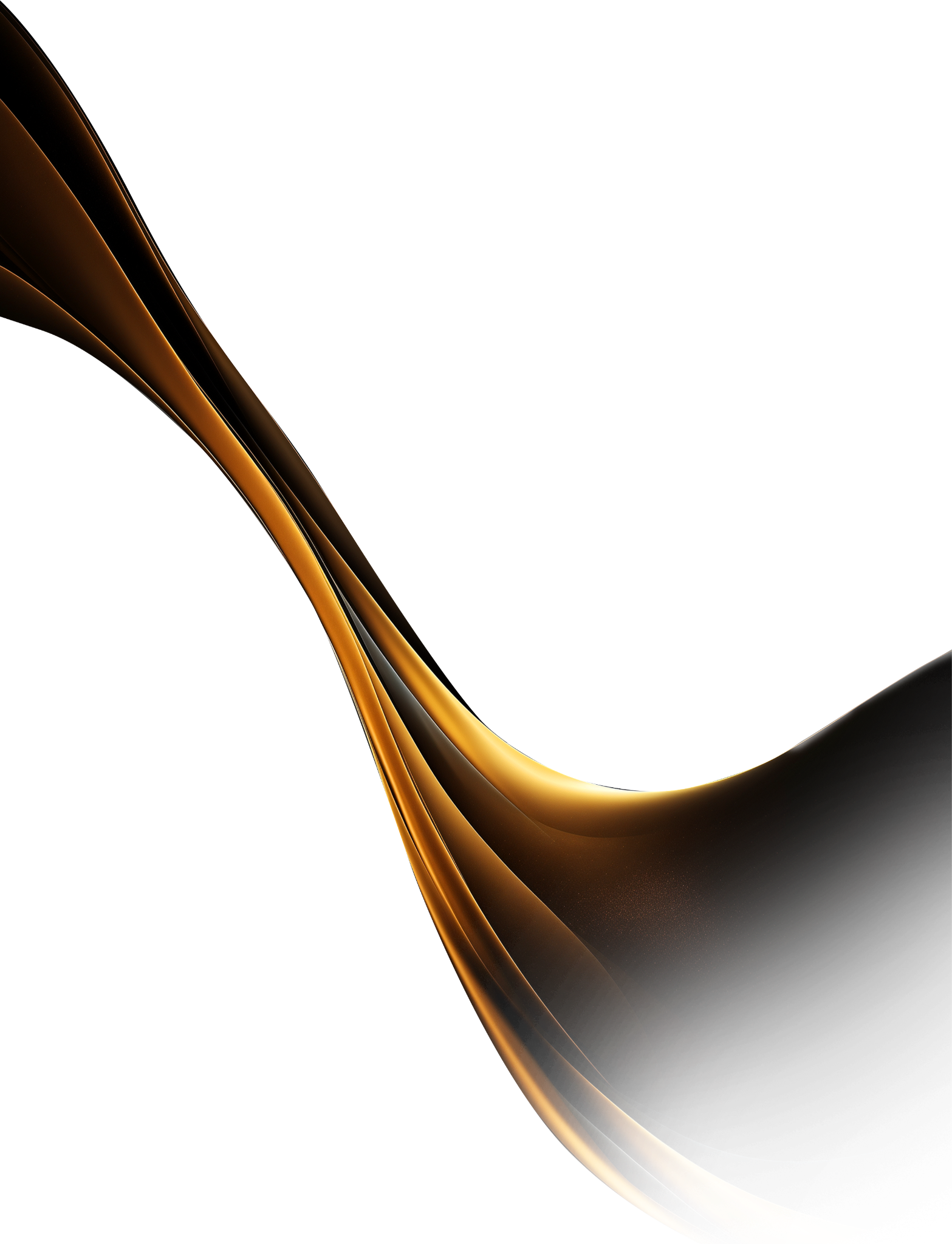 TO CELEBRATE WITH US AT THE
G
A
L
A
Charity Night
DECEMBER 15TH
6:00 PM - 11:00 PM
The Grand Hall
123 ELEGANCE AVENUE, LONDON